Čo sa deje vo februári v našich lesoch?
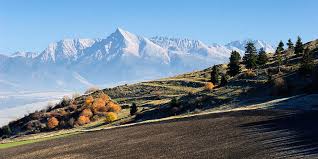 Posledný mesiac zimy je náročný hlavne pre zvieratká, ktoré rýchlo strácajú svoje tukové zásoby. Vrstva tuku ich chráni  hlavne pred chladom.
Vieš, ktoré zvieratká sa neuložili na zimný spánok a musia si aj v zime hľadať potravu?

Uhádni hádanky a dozvieš sa správnu odpoveď.
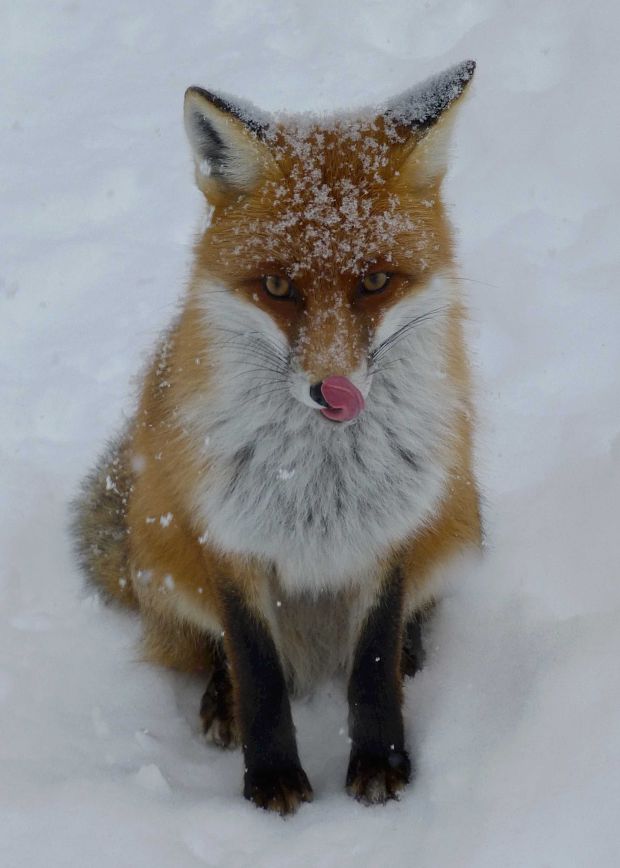 .
Žijem v lese. Mám čierny ňufák, čierne laby, dlhý chvost a ryšavú srsť. V zime nespím. Mám rada sliepky.
                                Kto som?
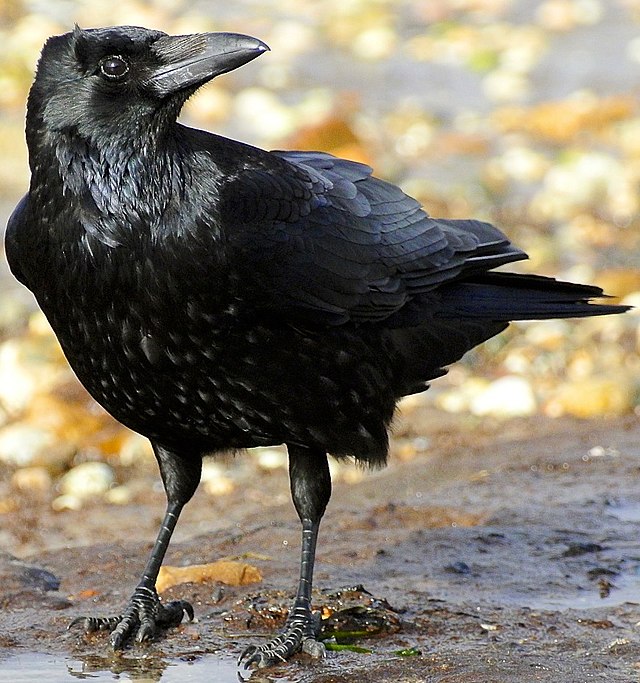 Žijem v poli. Som vták. Mám dlhý zobák, krídla a čierne perie. Na jeseň neodlietam. Mám rada červíky.             Kto som?
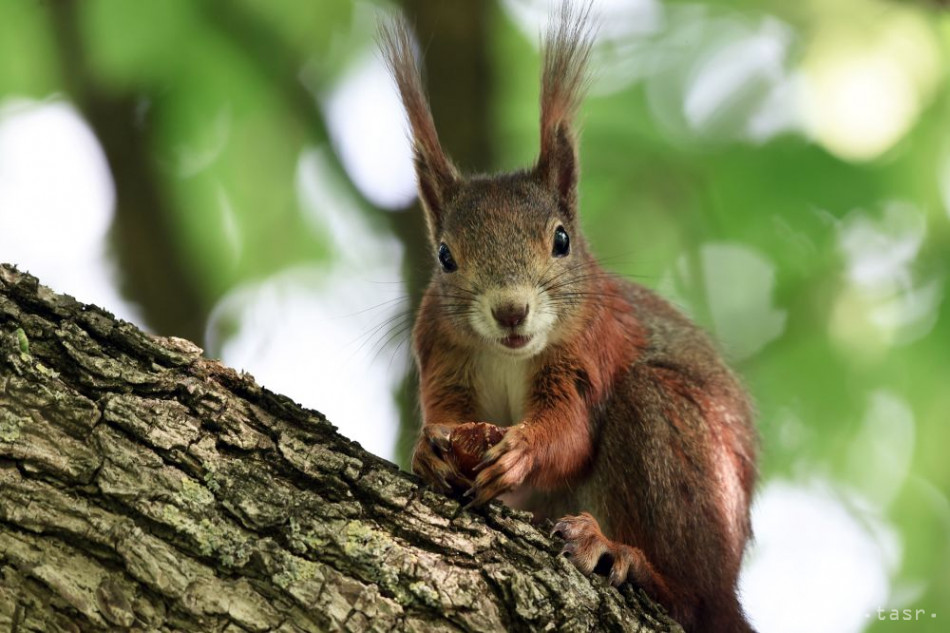 V zime som menej aktívna.
Robím si zásoby na zimu.
Potravu si ukladám do dutín stromov.
Mám rada šišky, oriešky, ale zjem aj hmyz.
                    Kto som ?
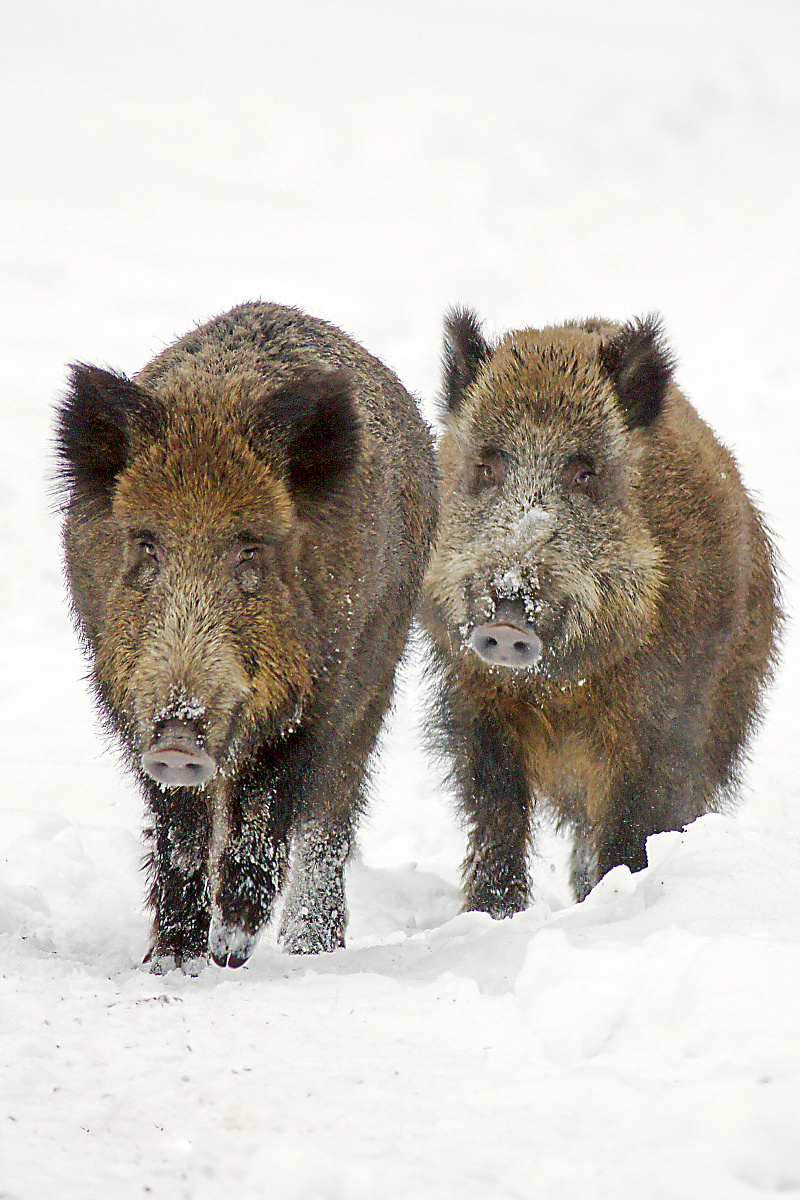 Žijem v početných rodinách.
Mám výborný čuch a sluch.
Moja srsť je štetinatá a rád si pochutím
na  žaluďoch či bukviciach.
Kto som?
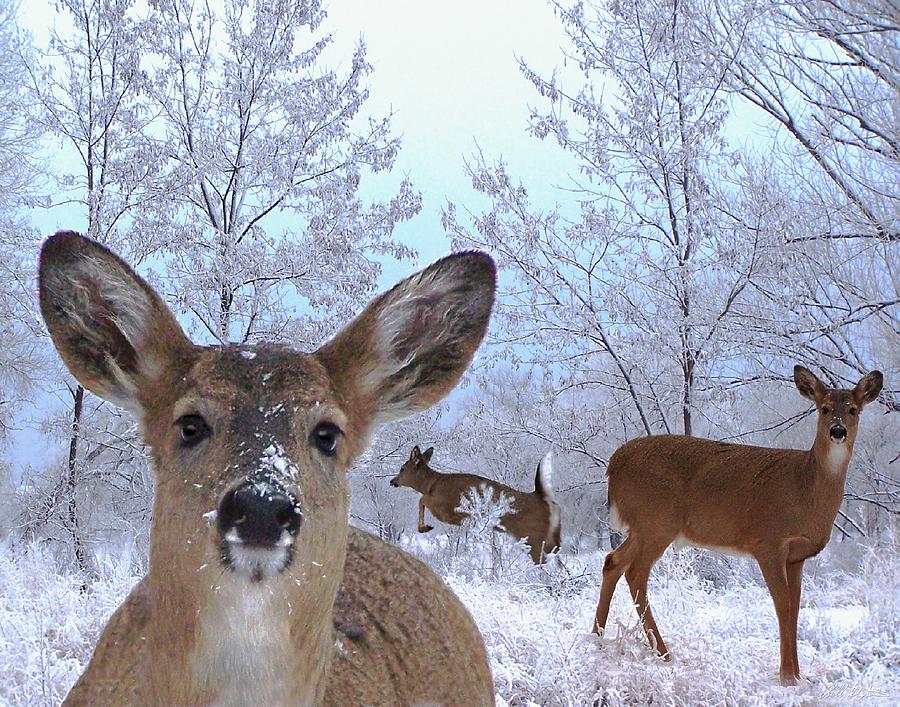 Zdržiavam sa na poliach a lúkach
v blízkosti lesa. Viem rýchlo utekať.
Poľovníci sa o mňa v zime starajú.
Do kŕmidiel mi dávajú seno a soľ.
Kto som?
Vyber správnu možnosť. Veľa šťastia!
Snehové cestičky
Snehom vedú cestičky,od zajačika, líštičky.Každá patrí niekomu,zavedie ťa k brlohu.
Cestička ti ukáže, ktorá stopa komu patrí. K stope nakresli rovnakú značku akú má zvieratko. Zvieratká pomenuj.